La politesse
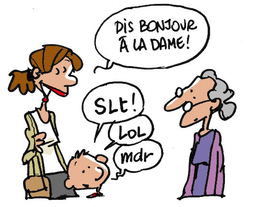 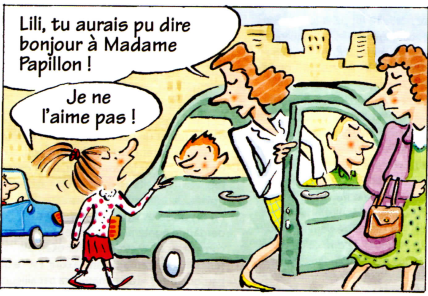 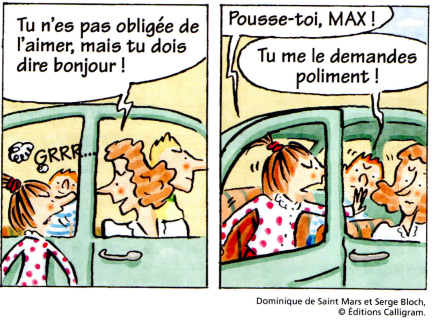 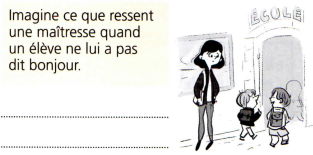 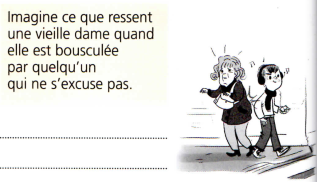 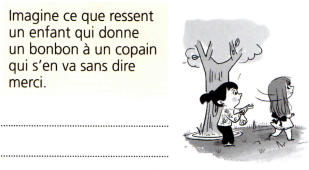 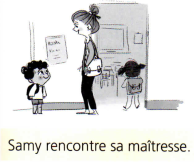 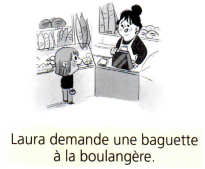 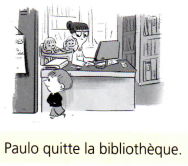 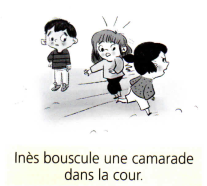 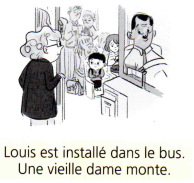 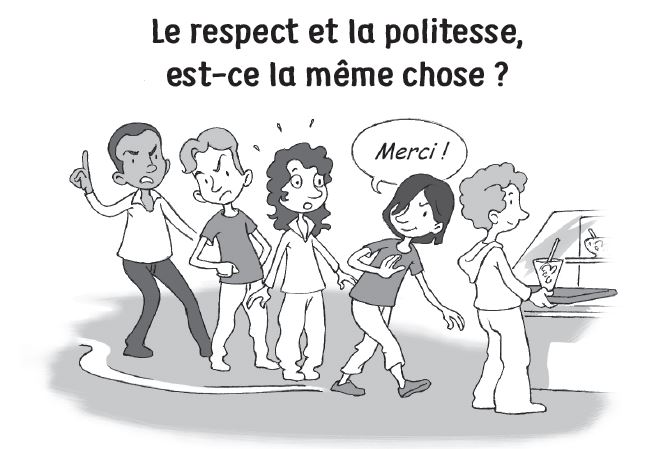 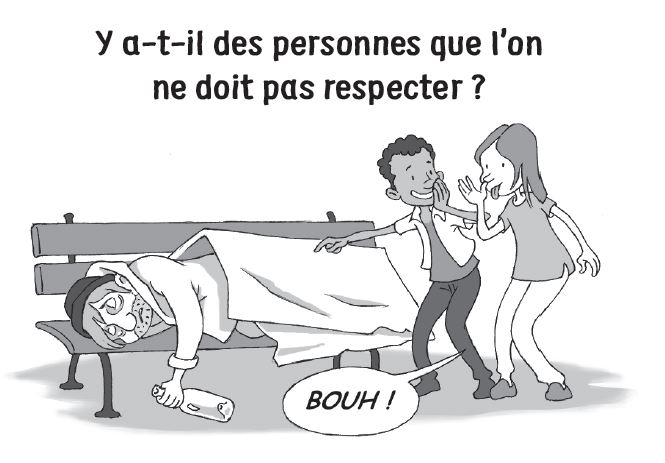 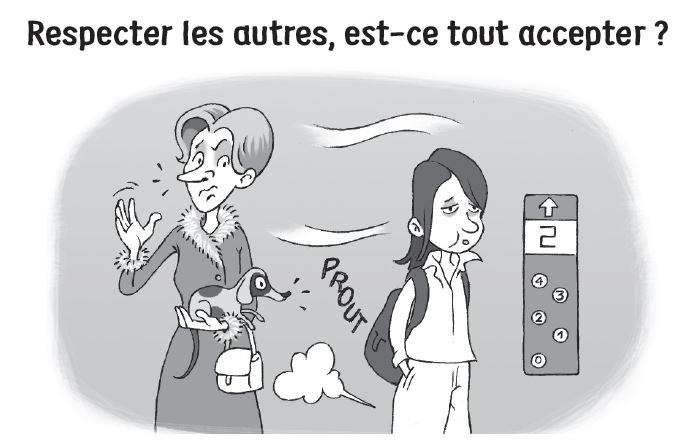 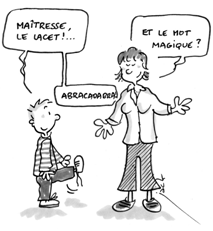 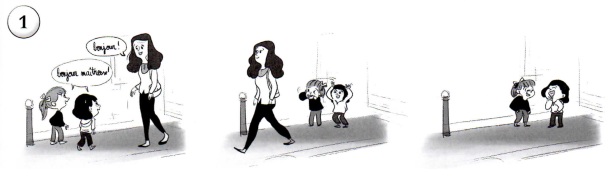 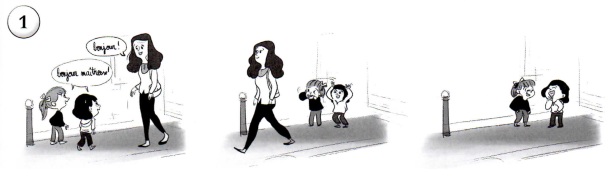 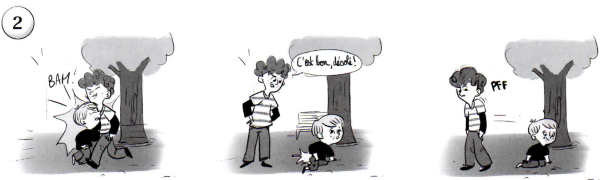 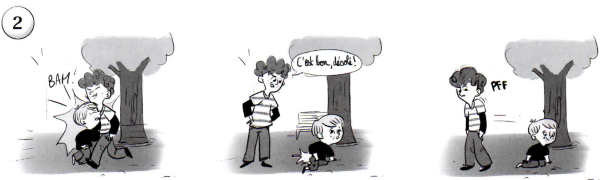 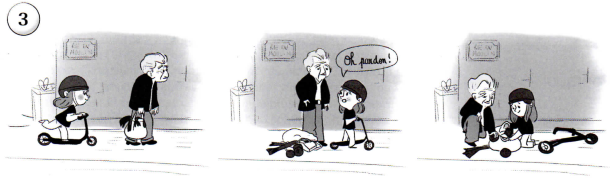 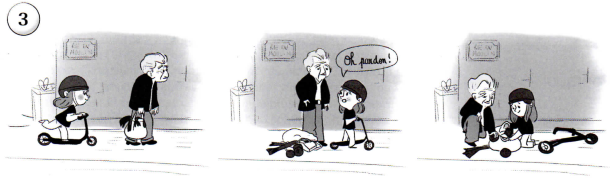 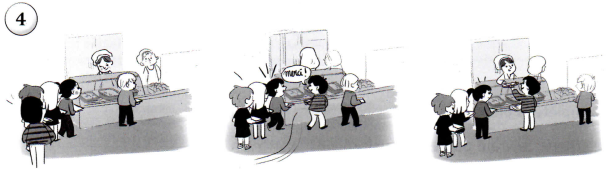 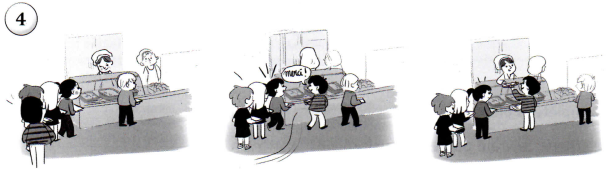